JENIS SITUS WEB
A. Ridwan Siregar
TIGA TIPE SITUS WEB
Tiga tipe tujuan suatu web:
Informasi
Promosi
Web Aplikasi
Kriteria desain untuk setiap tujuan tersebut adalah berbeda
ARS
Modul-6: Jenis Situs Web
2
TIGA TIPE TUJUAN SITUS WEB
ARS
Modul-6: Jenis Situs Web
3
SITUS WEB INFORMASI
Konten, publikasi
Buku, makalah, artikel, bahan referensi, spesifikasi
Tidak ada informasi yang absolut, informasi dapat ditinjau dan berubah
Situs informasi biasanya besar dan dibentuk atau dipelihara sekurang-kurangnya semi-otomatis
Unit dasar informasi adalah fakta
Untuk situs web informasi, sasaran desainer adalah meminimalisasi jumlah waktu yang dihabiskan oleh pengguna pada situs tersebut
ARS
Modul-6: Jenis Situs Web
4
SITUS WEB PROMOSI
Hiburan, pemasaran
Gambar, betukar-pikiran, membangun komunitas
Situs promosi secara tipikal diukir oleh desainer grafis untuk terlihat khas dan berpengalaman 
Unit dasar interaksi adalah pengalaman 
Untuk situs web promosi, sasaran desainer adalah memaksimalisasi waktu yang digunakan oleh pengguna pada situs trsebut
ARS
Modul-6: Jenis Situs Web
5
SITUS WEB APLIKASI
Transaksi, penjualan, pertukaran
Pemesanan,booking, pengisian formulir,  arus kerja
Unit dasar interaksi adalah transaksi
Aplikasi web biasanya memerlukan suatu pemerosesan backend dan sering membuat halaman secara dinamis dari suatu database
ARS
Modul-6: Jenis Situs Web
6
CAMPURAN TUJUAN DALAM SATU SITUS WEB
Kebanyakan situs web komersial menggabungkan ketiga tujuan yang disebutkan sebelumnya, kriteria desainnya tentu akan berbeda
ARS
Modul-6: Jenis Situs Web
7
SITUS WEB KOMERSIAL
Permintaan
Katalog
Rilis Pers
Review
ARS
Modul-6: Jenis Situs Web
8
PERBANDINGAN BIAYA PEMBUATAN SITUS WEB
ARS
Modul-6: Jenis Situs Web
9
INDIKATOR USABILITAS WEB
Tingkat keberhasilan (success rates)
Waktu bertahan (linger time)
Waktu yang dihabiskan pada home page sebuah situs (time spent on the home page of a site)
Waktu yang dihabiskan pada halaman kunjungan awal (time spent on initial visit page)
Waktu muat halaman (page load time)
Alasan untuk berkunjung kembali (reasons for return visits)
ARS
Modul-6: Jenis Situs Web
10
TINGKAT KEBERHASILAN
Minta pengguna untuk melakukan tugas tertentu pada situs web (yang memungkinkan pada situs tersebut)
Pada tahun 1990an tingkat kesuksesan sekitar 40%
Pada tahun 2006, tingkat keberhasilan 66%
ARS
Modul-6: Jenis Situs Web
11
WAKTU BERTAHAN
Diberikan tugas pada situs web, seperti meneliti sebuah produk baru 
Pengguna mengunjungi rata-rata 3,2 situs, sebagai tambahan terhadap search engine yang mereka gunakan
Pengguna menghabiskan rata-rata 1 menit 49 detik mengunjungi satu situs web, sebelum memutuskan untuk pindah
Satu situs hanya memiliki probabilitas 12% untuk dikunjungi
ARS
Modul-6: Jenis Situs Web
12
WAKTU YANG DIHABISKAN PADA HOME PAGE SEBUAH SITUS
Diberikan tugas pada situs web, seperti meneliti sebuah produk baru 
Pengguna menghabiskan rata-rata hanya 31 detik pada home page suatu situs web pada kunjungan pertama
Menurun menjadi 25, 22, dan 19 detik pada kunjungan kedua, ketiga, dan keempat
Hanya 23% pengguna melakukan scrolled down home page (untuk situs web yang memiliki multiple screen-fuls) dari sebuah situs web pada kunjungan pertama
Hanya 16%, 16%, and 14% scrolled home page pada kunjungan kedua, ketiga, dan keempat

Selama 30 detik: begitu banyak yang harus dikatakan, tetapi sedikit waktu untuk mengatakannya!
ARS
Modul-6: Jenis Situs Web
13
WAKTU YANG DIHABISKAN PADA HALAMAN KUNJUNGAN AWAL
Pengguna web yang memasuki sebuah situs web pertama kali pada suatu halaman interior (misalkan melalui link dari suatu search engine), menghabiskan waktu lebih lama dibandingkan dengan pengguna yang memasukinya melalui home page
Pengguna web lebih berpengalaman menghabiskan lebih sedikit waktu dibandingkan dengan pengguna yang kurang berpengalaman
ARS
Modul-6: Jenis Situs Web
14
WAKTU MUAT HALAMAN
Berapa lama pengguna untuk menunggu suatu halaman dimuat sebelum menyerah?
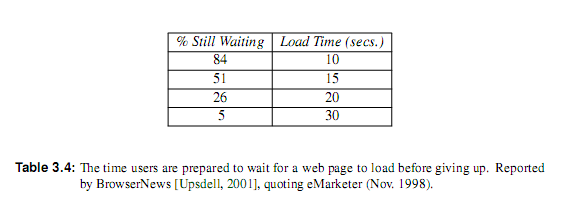 ARS
Modul-6: Jenis Situs Web
15
ALASAN UNTUK BERKUNJUNG KEMBALI
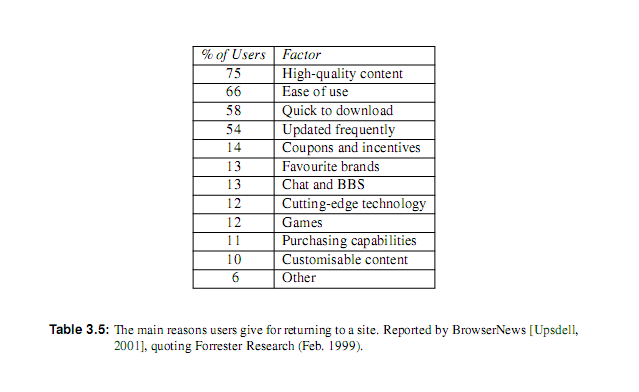 ARS
Modul-6: Jenis Situs Web
16
TERIMA KASIH
ARS
Modul-6: Jenis Situs Web
17